Enrichment…It is not just for gifted anymore.
Developing and Implementing Enrichment Tasks
[Speaker Notes: Cheryl and Tanya introduce themselves.]
Enrichment
How do you define enrichment?

What do enrichment tasks look like?

How can enrichment be implemented successfully in a classroom?
[Speaker Notes: Tanya]
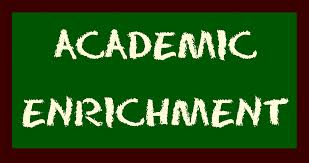 Choose one of the following prompts to complete:

Enrichment is…
When you enrich in a classroom for all students you….
Enrichment looks like….
Participant choice…
msfalconesenrichmentclass.blogspot.com
[Speaker Notes: Tanya]
Look Similar/Familiar?
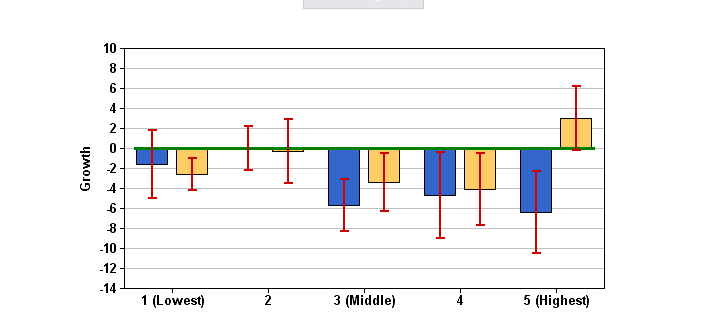 [Speaker Notes: Tanya]
According to Chapter 4
4.1 – General Purpose

4.4 – Flexibility of LEA

4.11 – Challenge students to achieve at the highest level possible
[Speaker Notes: Tanya]
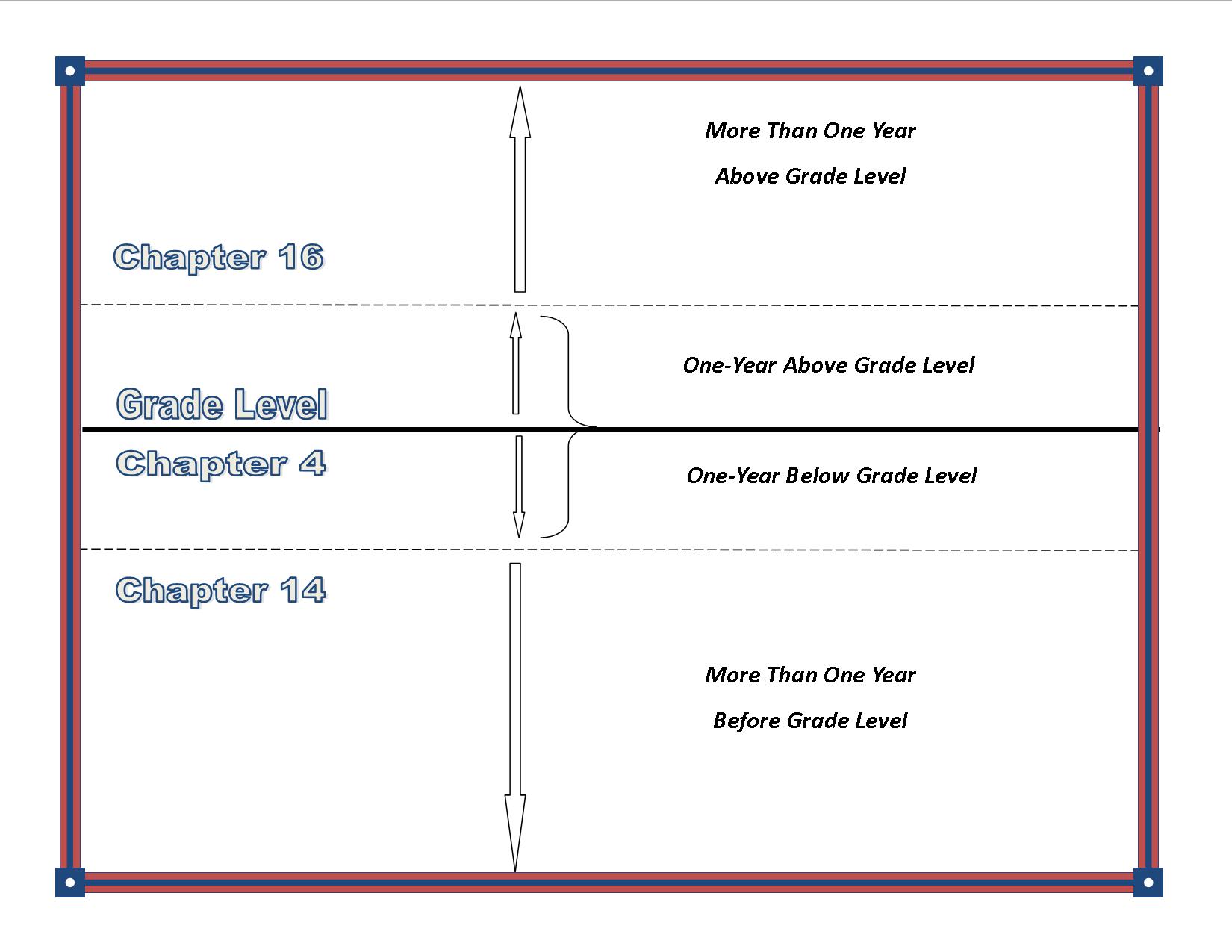 Enrichment
[Speaker Notes: Tanya]
So….
Who should we be designing these enrichment tasks for?
Everyone!
[Speaker Notes: Tanya]
Enrichment
How do you define enrichment?

What do enrichment tasks look like?

How can enrichment be implemented successfully in a classroom?
[Speaker Notes: Cheryl]
What does enrichment look like in the classroom?
Marzano  -  Extended Learning
Focus on the 8 most common thinking skills:  classifying/categorizing, inductive thinking, deductive thinking, compare/contrast, constructing support, error analysis, abstracting, and analyzing perspectives
John Hattie - Piagetian  Programs
 Focus on the thinking processes rather than the outcomes and do not impose the adult thinking process on to children.
Doug Reeves –Top Four
Writing/ Note taking 
Recognizing Student Achievement
 Engaging Classroom
 Deep Questioning
[Speaker Notes: Cheryl]
21st Century Student Outcomes and Support systems
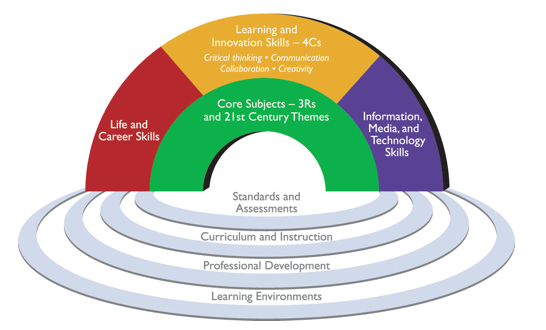 Source:  Partnership for 21st Century Skills.   www.p21.org
[Speaker Notes: Cheryl]
Webb’s Depth of Knowledge
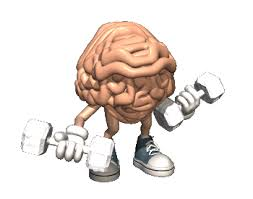 changeyourchoices.wordpress.com
[Speaker Notes: Cheryl]
By any other name….
Webb’s 
Depth of 
Knowledge – L3 and L4
Enduring
Understanding
Enrichment
Real World/
Authentic
Extended 
Learning
21st Century Skills
Rigor/Relevance
[Speaker Notes: Cheryl]
Enrichment
How do you define enrichment?

What do enrichment tasks look like?

How can enrichment be implemented successfully in a classroom?
[Speaker Notes: Tanya]
Addressing the Standards
Use pre-assessment to plan for differentiation
Consider enrichment/acceleration as appropriate to the student’s needs and guided by the standards
Use formative assessment to adjust pace of instruction
Use flexible grouping to address readiness differences
Match students to materials and resources based on readiness
Engage students in progressively more complex learning
Commit to each student’s continual learning progress
Heacox and Cash, 2014
[Speaker Notes: Tanya]
Comparing Math Examples
8th Grade Assessment

Scientific Notation Unit

“Traditional” vs “Common Core”
What types of learners do we have?
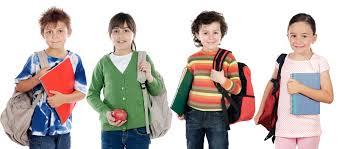 www.aspirehigheryouthprogram.com
Below Level 
On Level 
Above Level
[Speaker Notes: Tanya]
Steps to Creating Tiered Task
Analyze the DOK level of the current enrichment task 
Determine what standards coincide with this task
Essential Knowledge/Power Standard
Important knowledge/Nice to Know
Adjust the enrichment task to reflect DOK Level 2 or above
Use the Continuum of Complexity, to develop tiers for the task
Entry Level
Advanced Level
Most Challenging Level
[Speaker Notes: Tanya]
Steps to Creating Tiered Task
Analyze the DOK level of the current enrichment task 
Determine what standards coincide with this task
Essential Knowledge/Power Standard
Important knowledge/Nice to Know
Adjust the enrichment task to reflect DOK Level 2 or above
Use the Continuum of Complexity, to develop tiers for the task
Entry Level
Advanced Level
Most Challenging Level
[Speaker Notes: Cheryl]
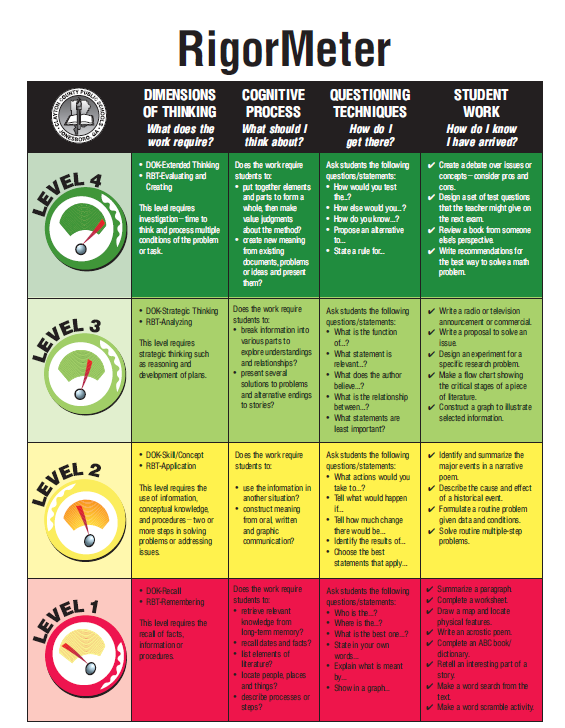 STEP 1
[Speaker Notes: Cheryl]
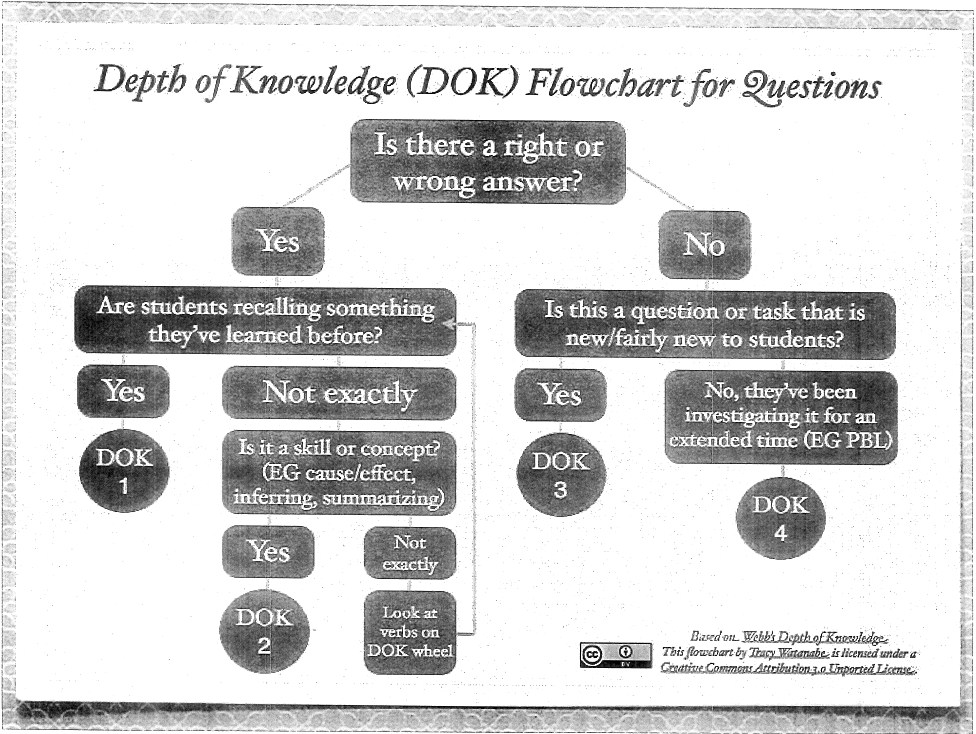 [Speaker Notes: Cheryl]
Making Connections
STEP 1
[Speaker Notes: Cheryl]
Give it a try…
Work with a neighbor to analyze the task you were given.
Which tool worked best for you?
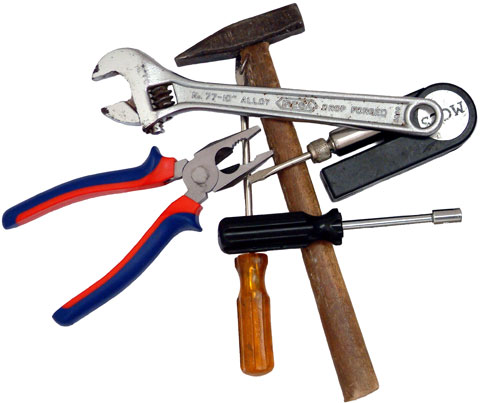 https://gamesined.wikispaces.com
[Speaker Notes: Cheryl]
Third Grade Math Task:

Explain how multiplication and division are connected.  What is the reoccurring theme seen in both? Create a visual representation to display and explain this reoccurring theme.
DOK Level-  ???
Courtesy Brulles and Brown, 2014
[Speaker Notes: Cheryl]
Steps to Creating Tiered Task
Analyze the DOK level of the current enrichment task 
Determine what standards coincide with this task
Essential Knowledge/Power Standard
Important knowledge/Nice to Know
Adjust the enrichment task to reflect DOK Level 2 or above
Use the Continuum of Complexity, to develop tiers for the task
Entry Level
Advanced Level
Most Challenging Level
[Speaker Notes: Cheryl]
Math:
Explain how multiplication and division are connected.  What is the reoccurring theme seen in both? Create a visual representation to display and explain this reoccurring theme.
STEP 2
CC.2.2.3.A.2: Understand properties of multiplication and the relationship between multiplication and division.
M03.B-O.1.2.1
M03.B-O.1.2.2
Essential v. Important
[Speaker Notes: Cheryl
M03.B-O.1.1.1
M03.B-O.1.1.2
M03.B-O.1.2.1
M03.B-O.1.2.2]
Steps to Creating Tiered Task
Analyze the DOK level of the current enrichment task 
Determine what standards coincide with this task
Essential Knowledge/Power Standard
Important knowledge/Nice to Know
Adjust the enrichment task to reflect DOK Level 2 or above
Use the Continuum of Complexity, to develop tiers for the task
Entry Level
Advanced Level
Most Challenging Level
[Speaker Notes: Cheryl]
Math:
Explain how multiplication and division are connected.  What is the reoccurring theme seen in both? Create a visual representation to display and explain this reoccurring theme.
STEP 3
Do we need to adjust the DOK?  If so, how might you do it?
[Speaker Notes: Cheryl]
Steps to Creating Tiered Task
Analyze the DOK level of the current enrichment task 
Determine what standards coincide with this task
Essential Knowledge/Power Standard
Important knowledge/Nice to Know
Adjust the enrichment task to reflect DOK Level 2 or above
Use the Continuum of Complexity, to develop tiers for the task
Entry Level
Advanced Level
Most Challenging Level
[Speaker Notes: Tanya]
What types of learners do we have?
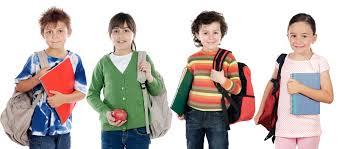 www.aspirehigheryouthprogram.com
Below Level 
On Level 
Above Level
[Speaker Notes: Tanya]
Math:
Explain how multiplication and division are connected.  What is the reoccurring theme seen in both? Create a visual representation to display and explain this reoccurring theme.
[Speaker Notes: Tanya]
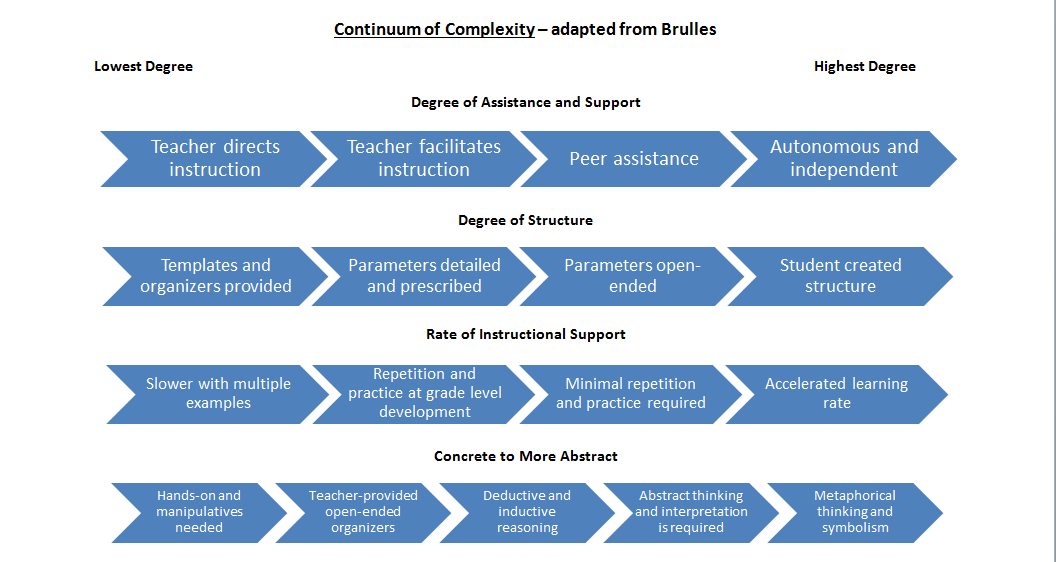 [Speaker Notes: Tanya]
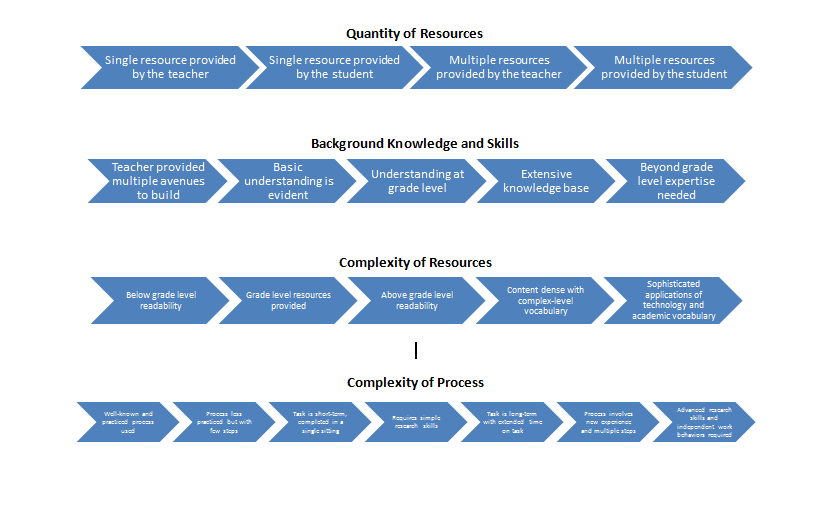 [Speaker Notes: Tanya]
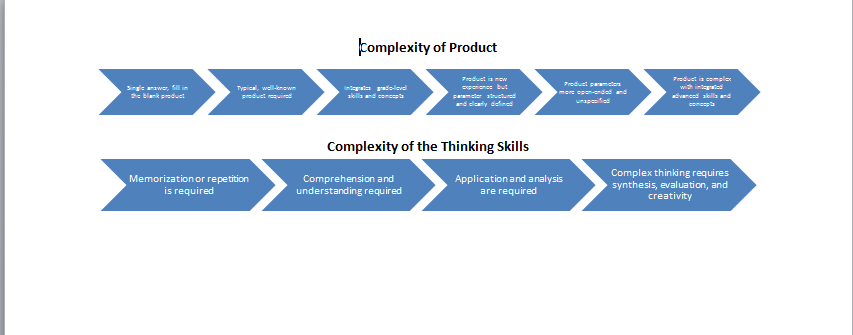 [Speaker Notes: Tanya]
[Speaker Notes: Tanya]
[Speaker Notes: Tanya]
Your Turn
Analyze the DOK level of the current enrichment task 
Determine what standards coincide with this task
Essential Knowledge/Power Standard
Important knowledge/Nice to Know
Adjust the enrichment task to reflect DOK Level 2 or above
Use the Continuum of Complexity, to develop tiers for the task
Entry Level
Advanced Level
Most Challenging Level
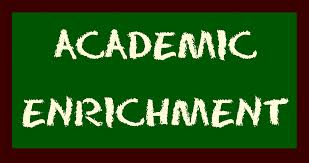 Revisit your definition, would you make any changes?
msfalconesenrichmentclass.blogspot.com
[Speaker Notes: Tanya]
Questions or Concerns
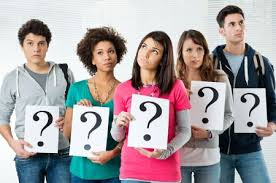 istudyincanada.com
Tanya Morret
Capital Area Intermediate Unit
tmorret@caiu.org
Cheryl Everett
Chester County Intermediate Unit
cheryle@cciu.org
[Speaker Notes: Tanya]